De nieuwe tijden
Ali
Sinan
Mehti
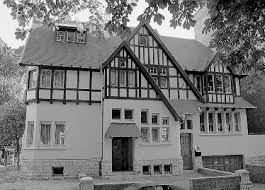 Wonen
De woning van de rijke mensen in de 18e eeuw
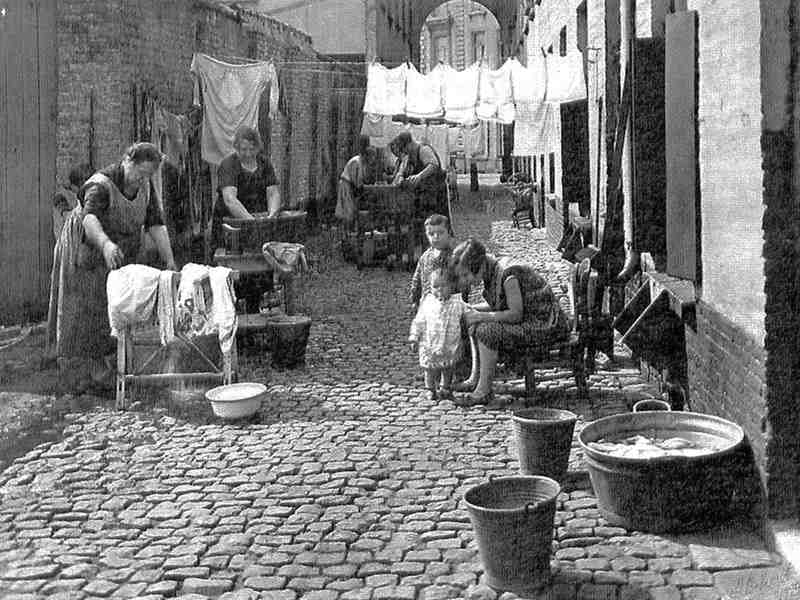 Wonen
De woning van de arme mensen in de 18e eeuw
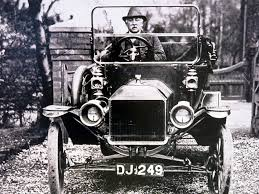 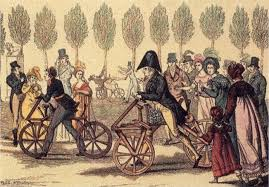 Transport
Henry Ford zorgde voor de eerste betaalbare auto’s

Eerste fietsen: Eerst kwam de loopfiets

Daarna kwam de fiets met trappers

Ten slotte kwam de fiets met ketting en remmen
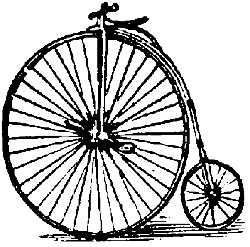 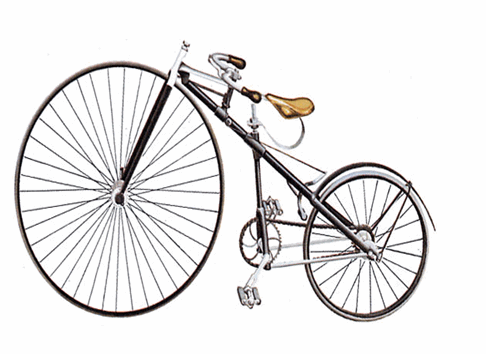 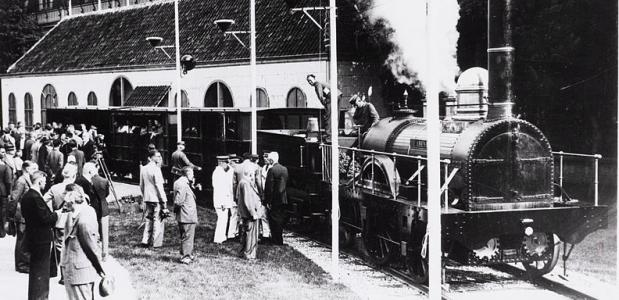 Transport
Openbaar vervoer: 

De eerste trein kwam in 1835, dat is 185 jaar geleden.
Het verbond de 2 steden (Brussel en Mechelen)

De tram is een voorbeeld van openbaar vervoer
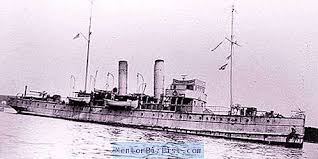 Transport
Grote schepen worden aangedreven door stoommachines
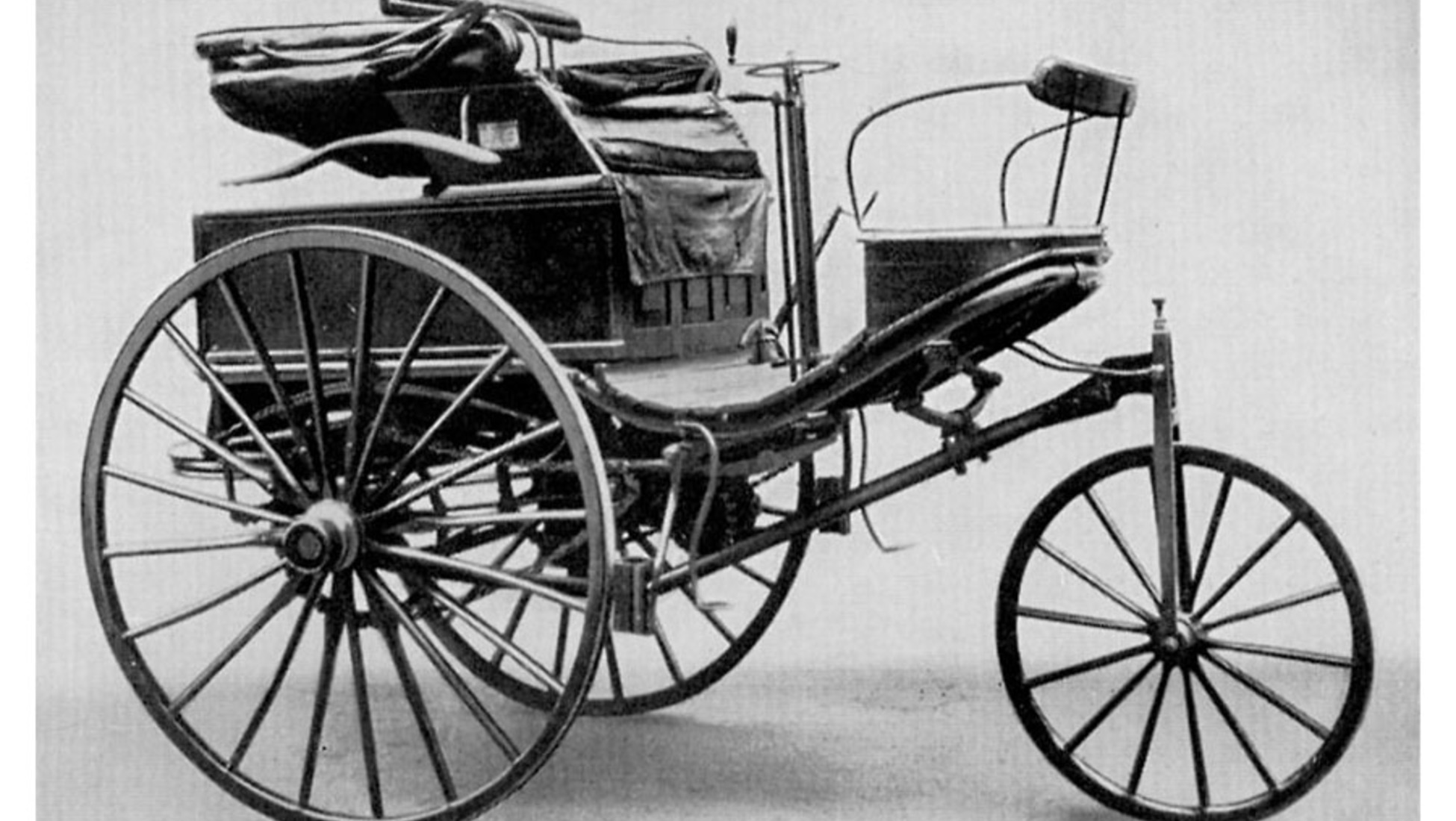 Uitvindingen
Daimler Benz: Eerste auto in 1885 (voor rijke mensen)
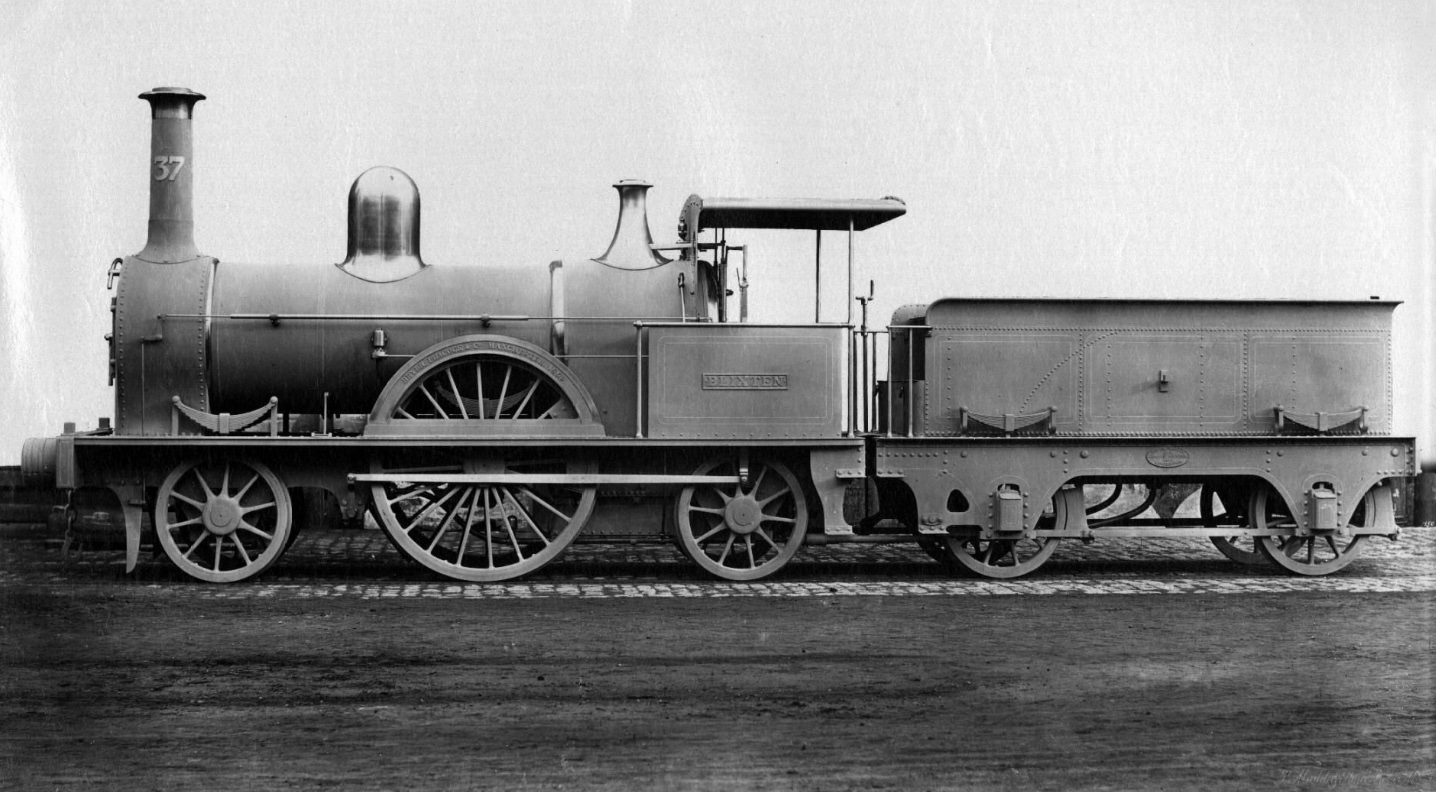 Uitvindingen
Watt heeft een stoommachine uitgevonden,
Daarmee kon Brit Stephenson een stoomlocomotief maken
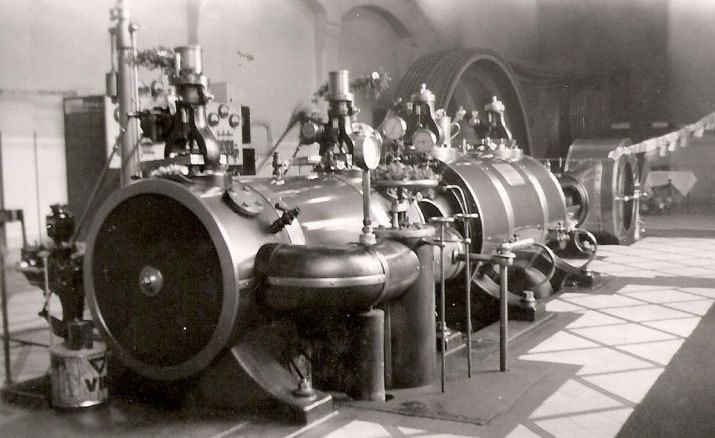 Uitvindingen
Wright is de broer van Watt, Wright heeft de eerste vliegtuig gemaakt in 1903



In 1900 is de eerste Zeppelin (luchtschip) gemaakt

In 1925 kwam de eerste dieselmotor
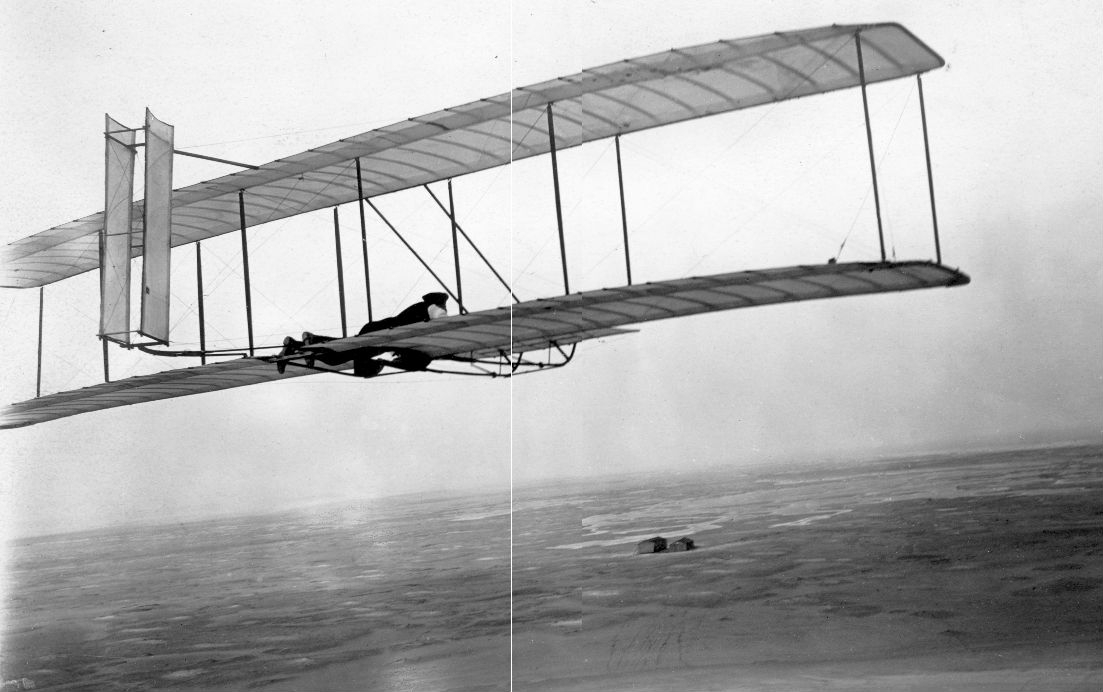 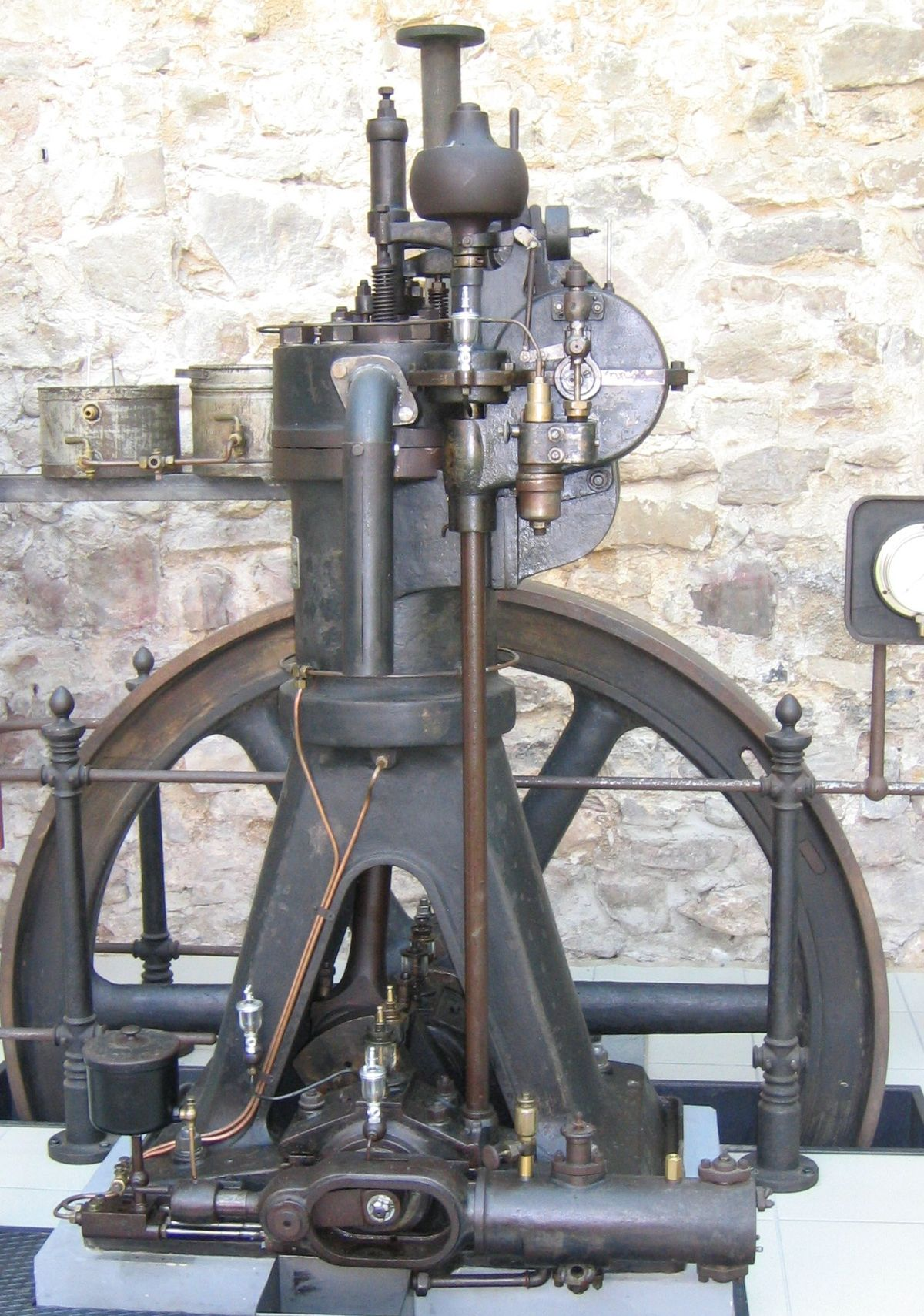 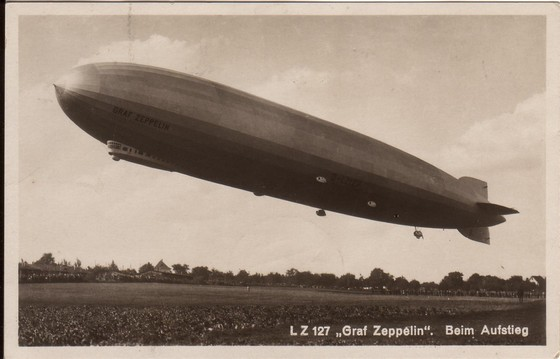